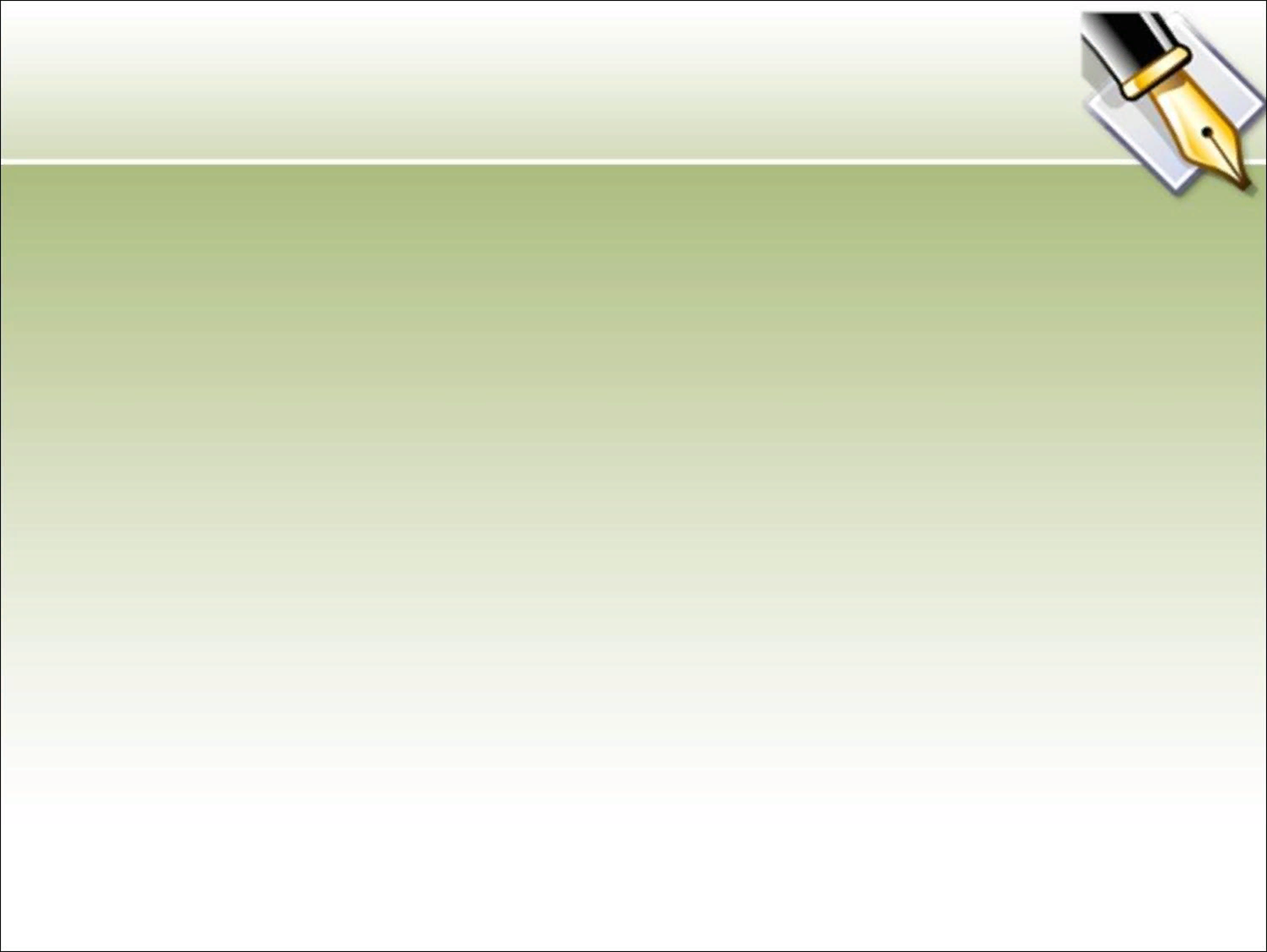 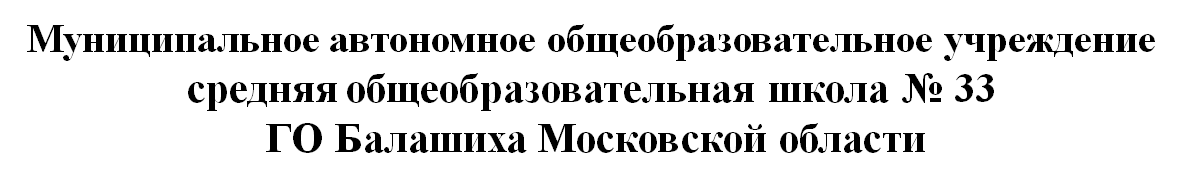 Особенности обучения детей – инофонов 
на уроках русского языка и литературы
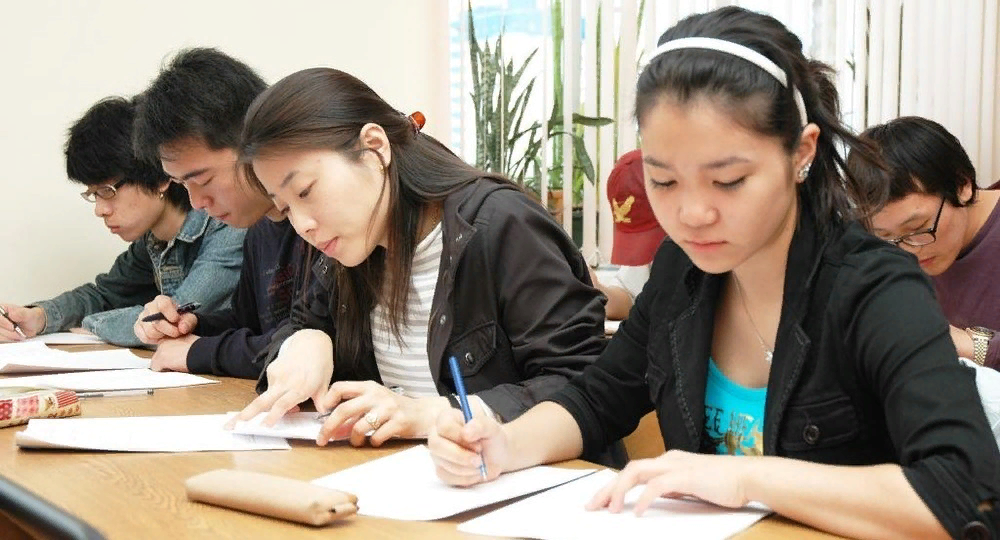 Подготовила: Бажутина Светлана Станиславовна,  
учитель русского языка и литературы
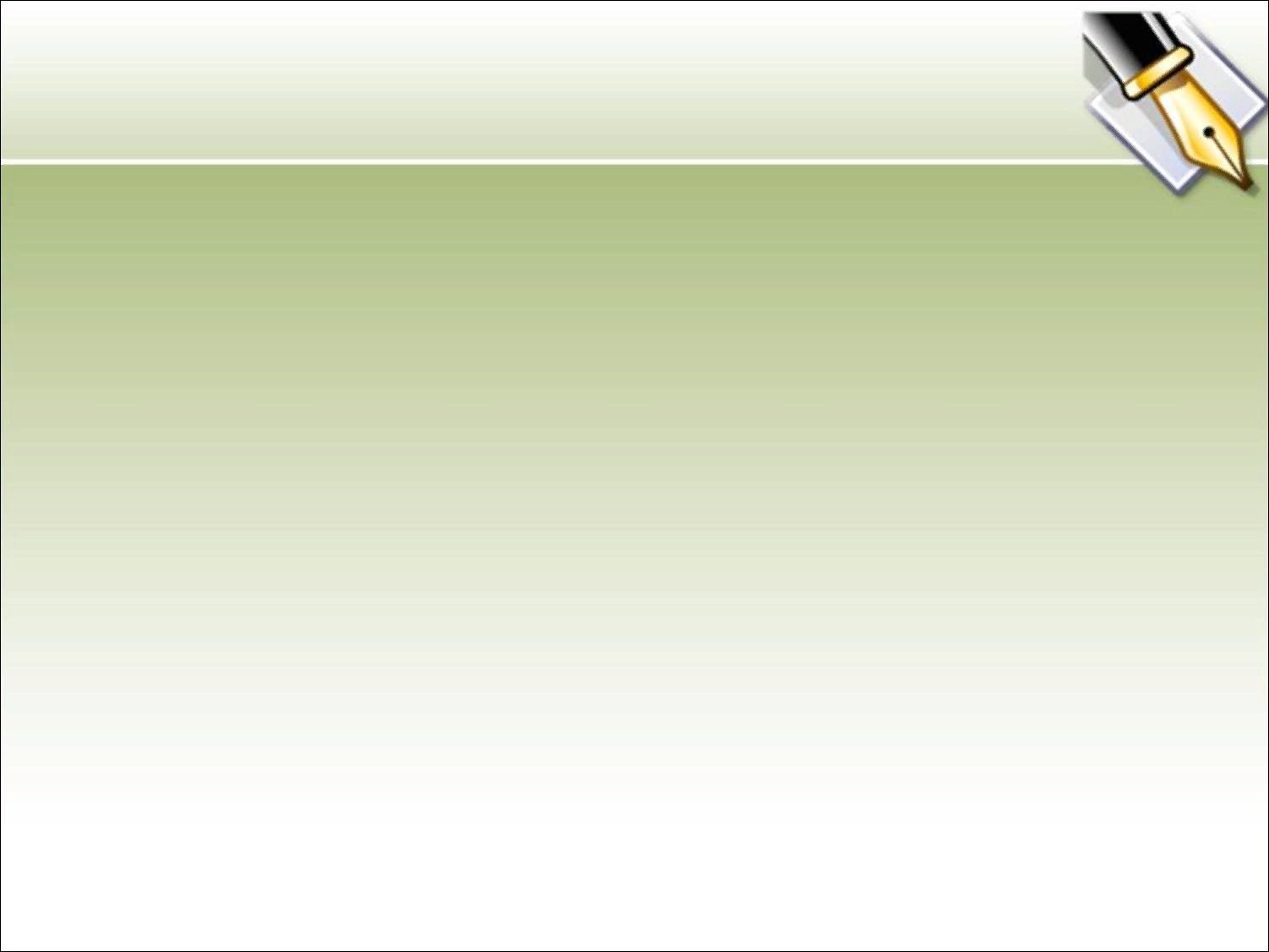 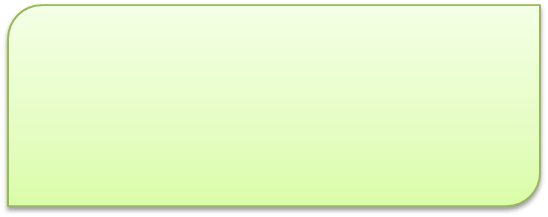 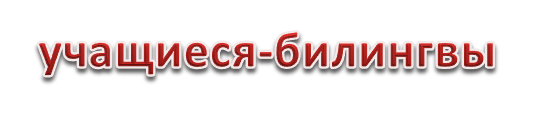 учащиеся - инофоны
Семьи, в которых говорят как на своем родном языке, так и на русском языке.
Семьи недавно мигрировали.
владеют иными фоновыми 
     знаниями.
Многие из таких учеников никогда не были на своей исторической родине.
русским языком они владеют  на пороговом уровне
часто не понимают значения многих употребляемых ими слов
Русский язык является почти 
    родным.
В школе они еще изучают и иностранный язык.
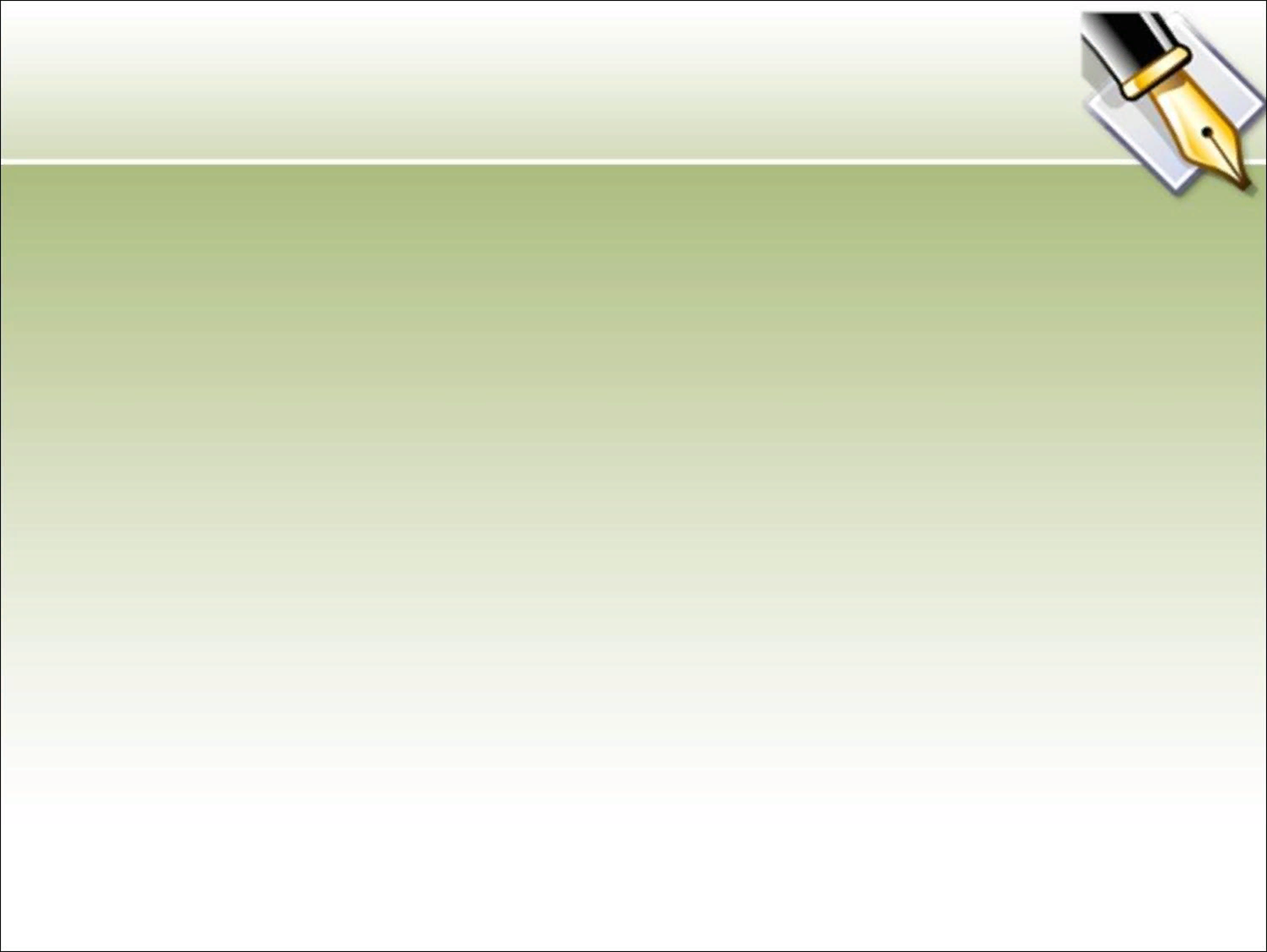 Проблемы
1. Преодоление языкового барьера.
2. Психологический стресс.
3. Трудности в подготовке домашнего задания.
4. Отсутствие помощи родителей.
5. Наличие национального акцента.
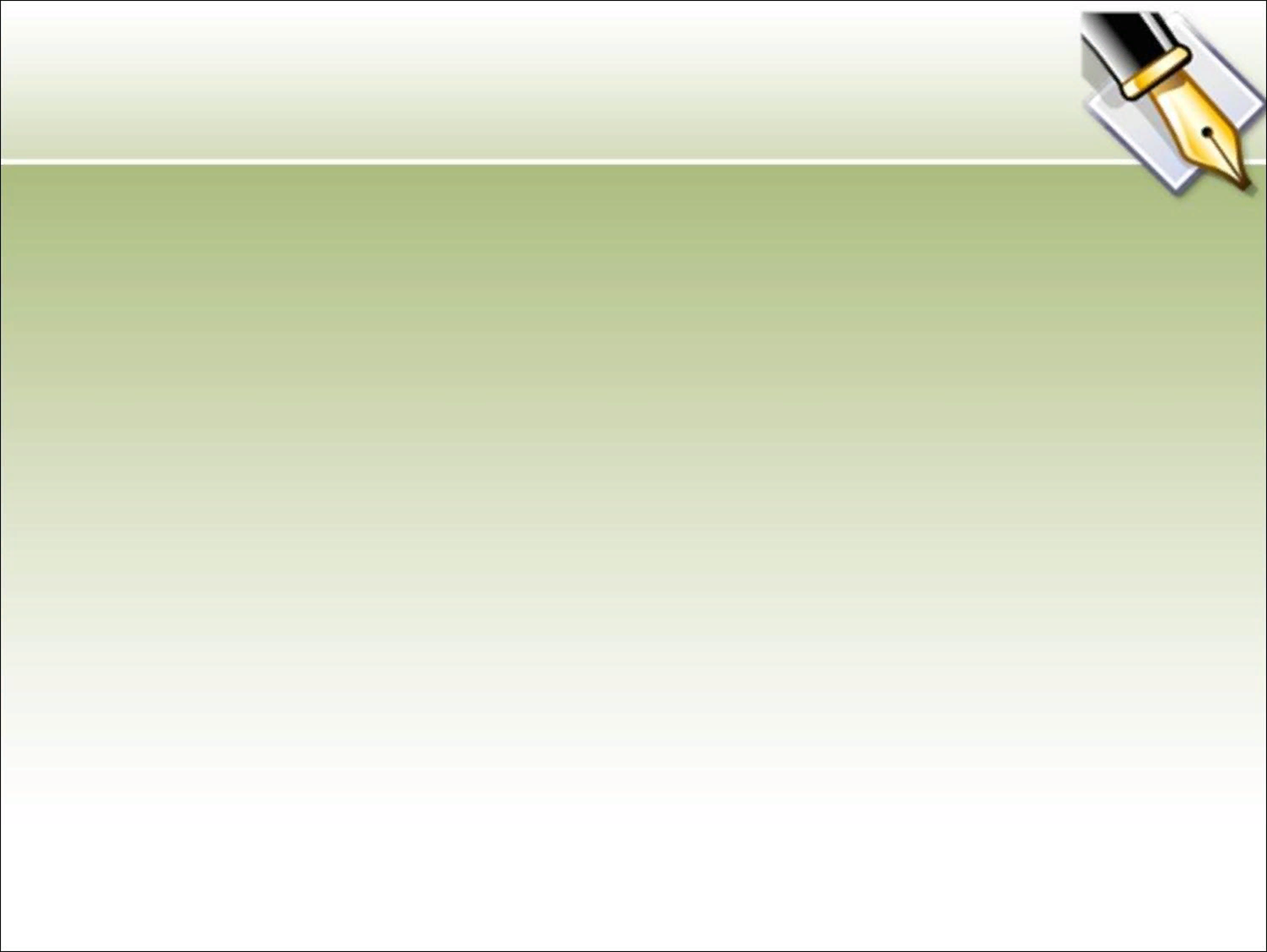 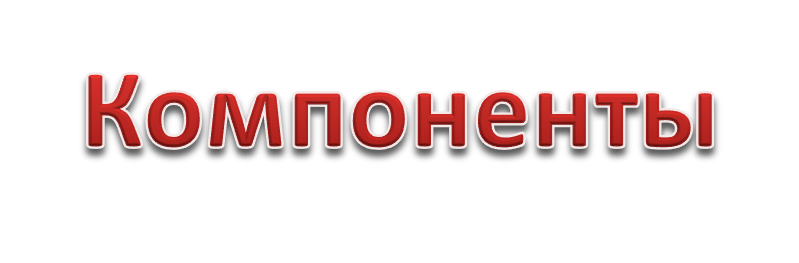 Первичное обследование ребёнка-инофона;
Организация учебного процесса;
Организация воспитательной работы;
Психолого-педагогическое сопровождение детей-инофонов;
Взаимодействие с родителями.
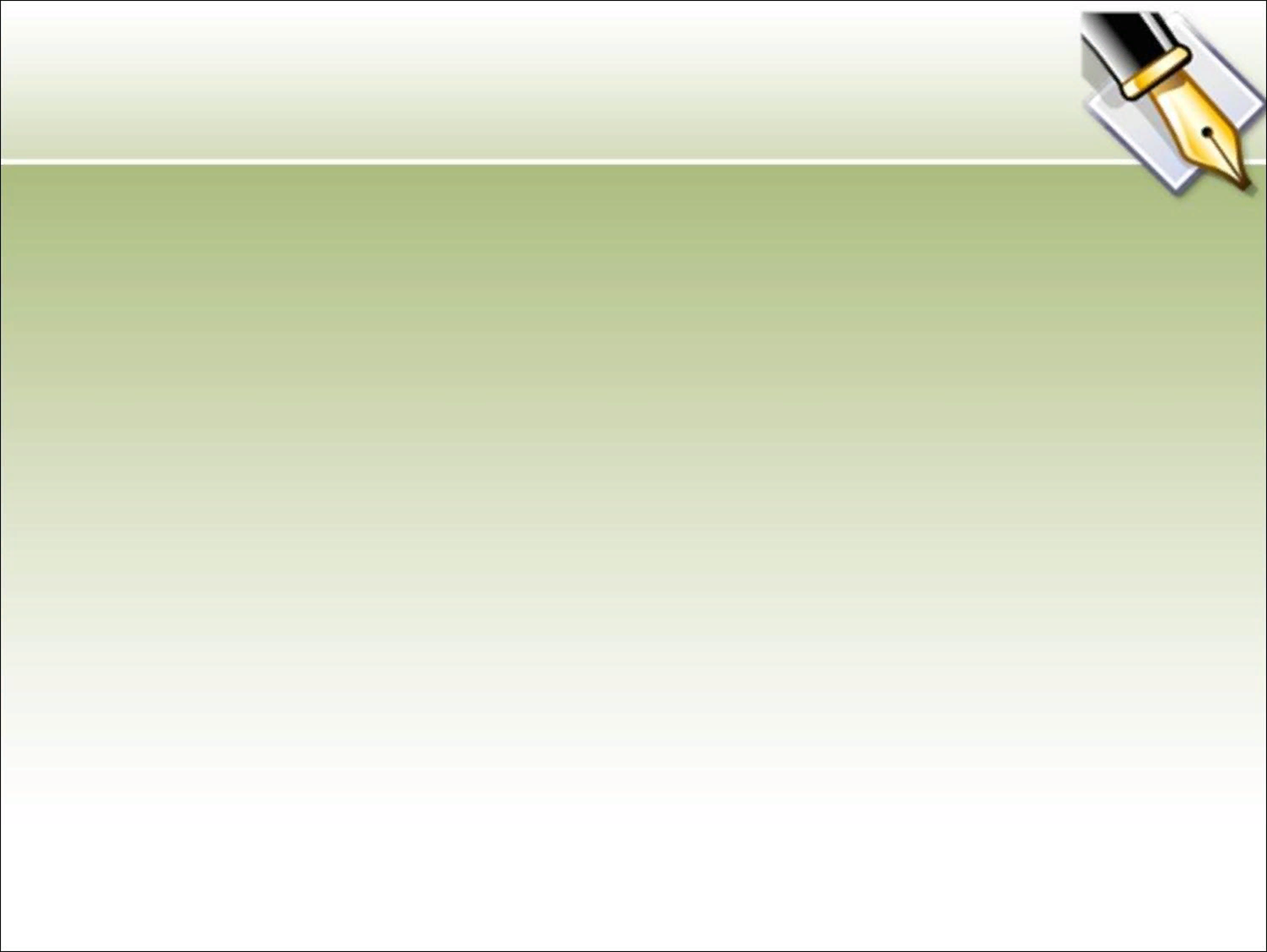 Первичное обследование ребенка-инофона
возраст ученика
языковая компетентность
уровень базового образования социально культурная адаптированность.
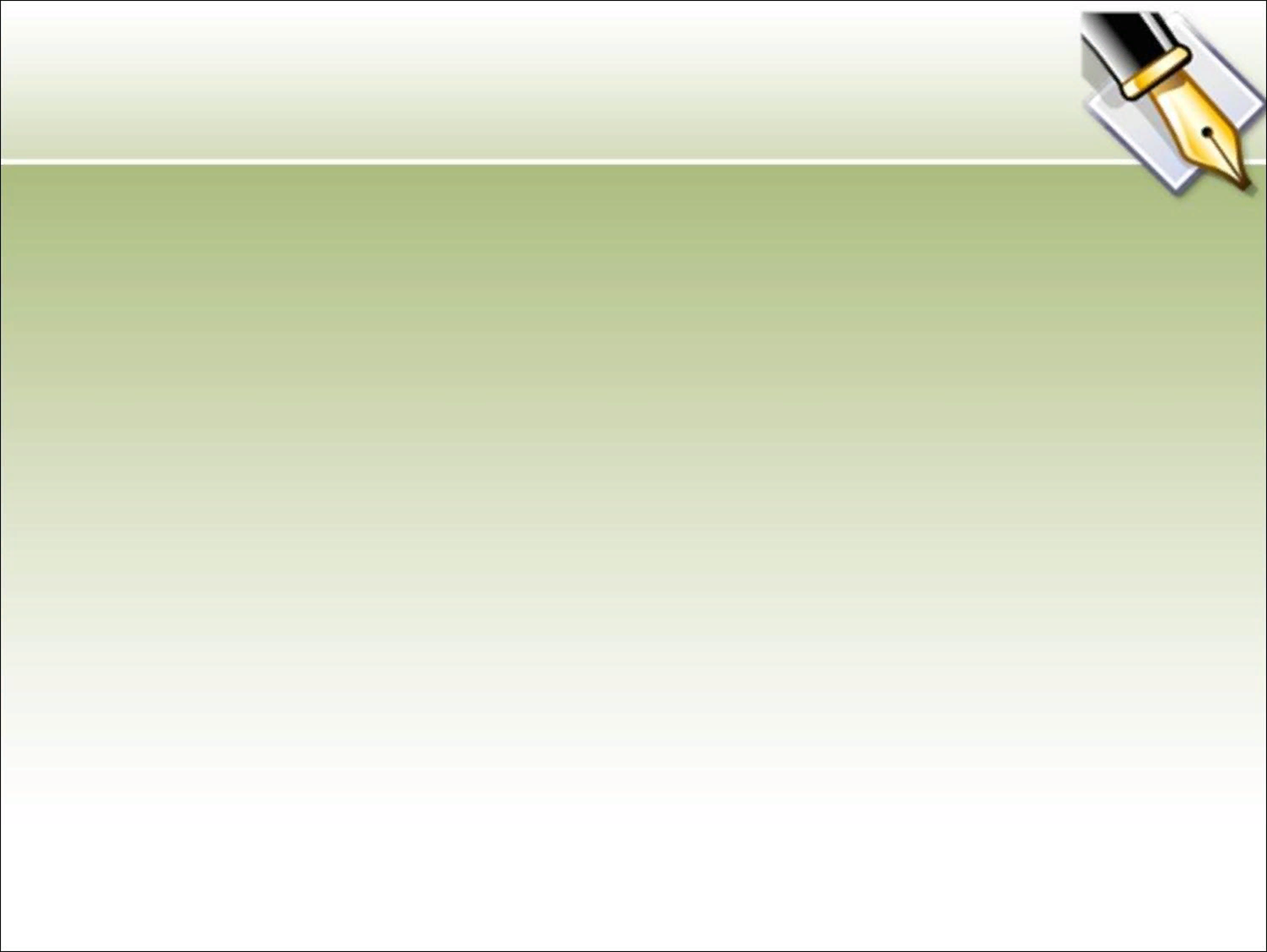 Организация учебного процесса
составляет индивидуальный учебный план
подбирает необходимый комплект сопроводительных УМК по предмету
составляет план индивидуальных занятий 
дополнительные групповые занятия по развитию устной и письменной речи
организует консультативную помощь детям мигрантов
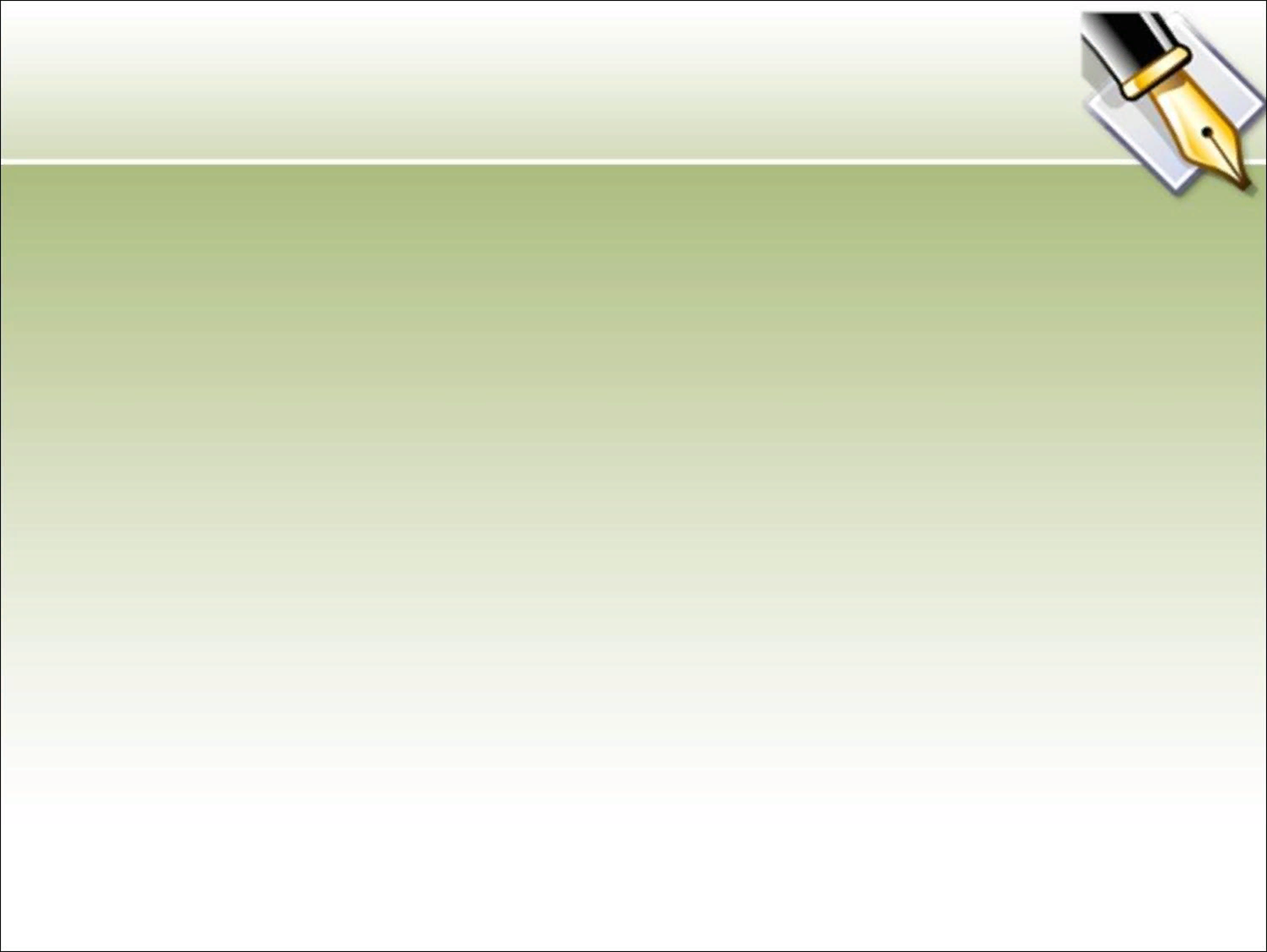 Организация воспитательной работы
Разработка системы внеклассных мероприятий (проектная деятельность, СИРС, факультативные занятия, внеклассные мероприятия, дополнительное образование, кружки)
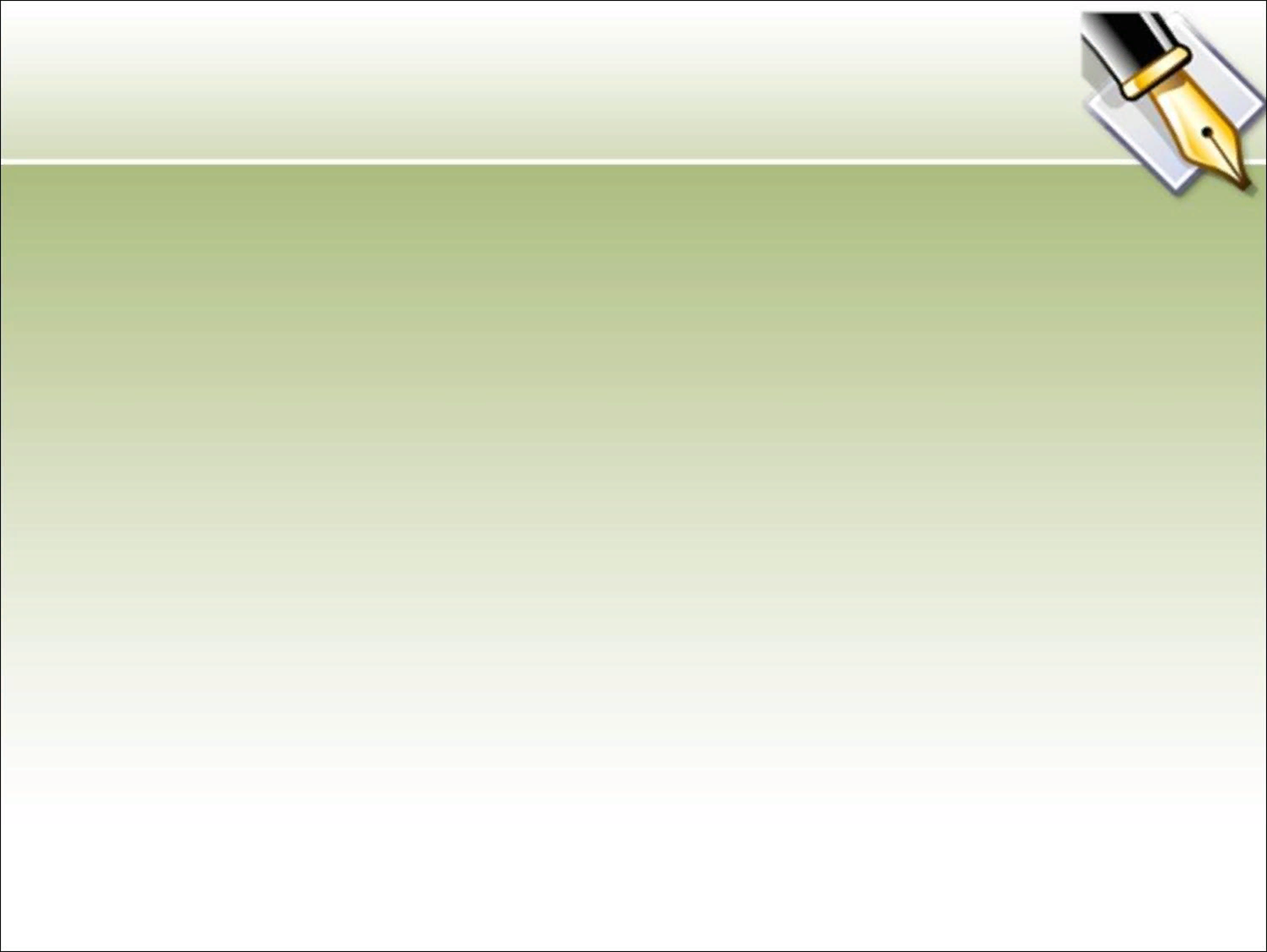 Психолого-педагогическое 
сопровождение детей-инофонов
Диагностическая работа
Просветительская работа
Коррекционно-развивающие занятия
Психологический мониторинг
Ведение сопроводительного дневника
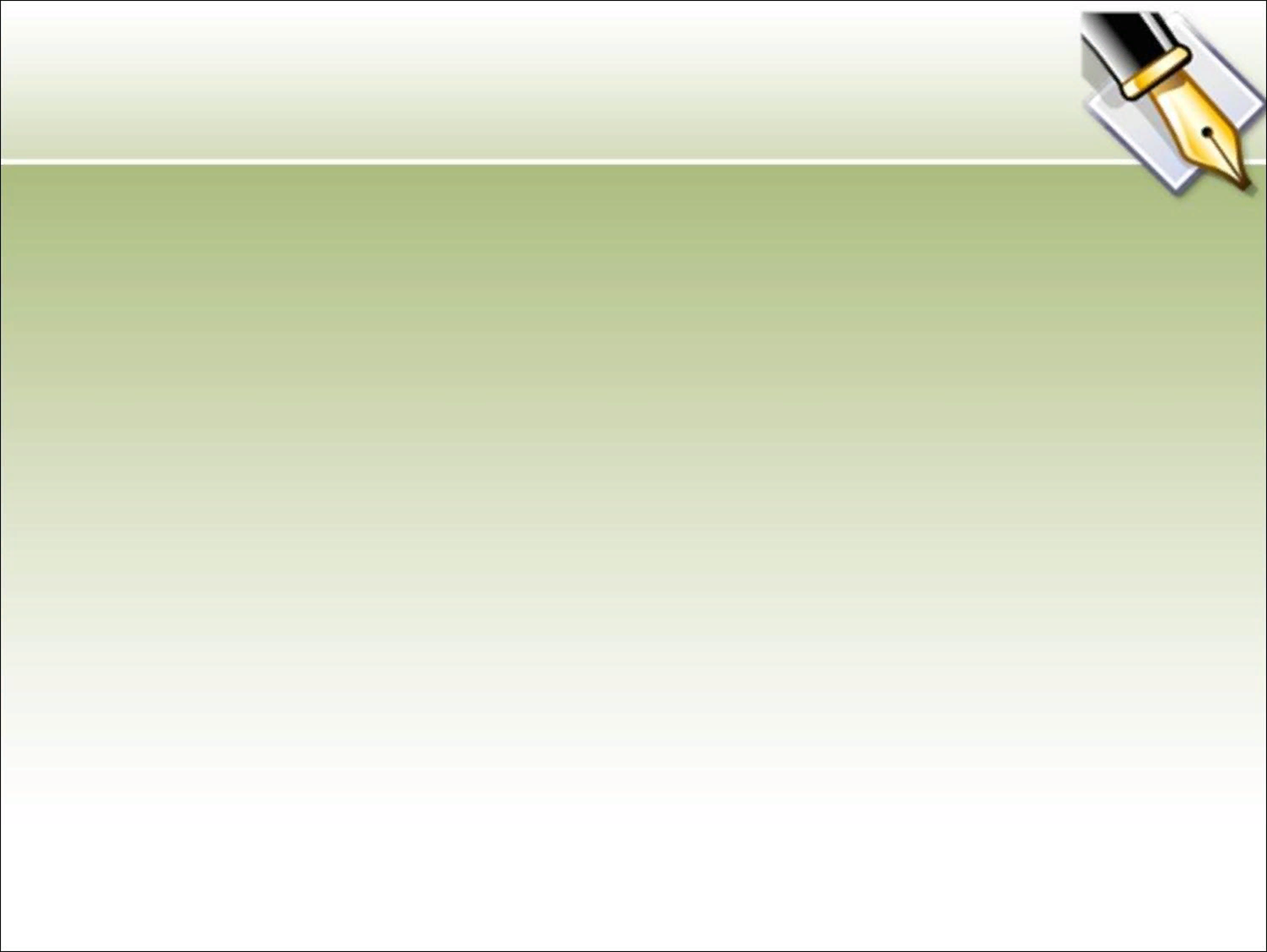 Взаимодействие с родителями
индивидуальные консультации групповая работа с родителями по проблемам развития и воспитания ребёнка
учебной деятельности
профессиональной ориентации
социальной адаптации
внешкольной занятости
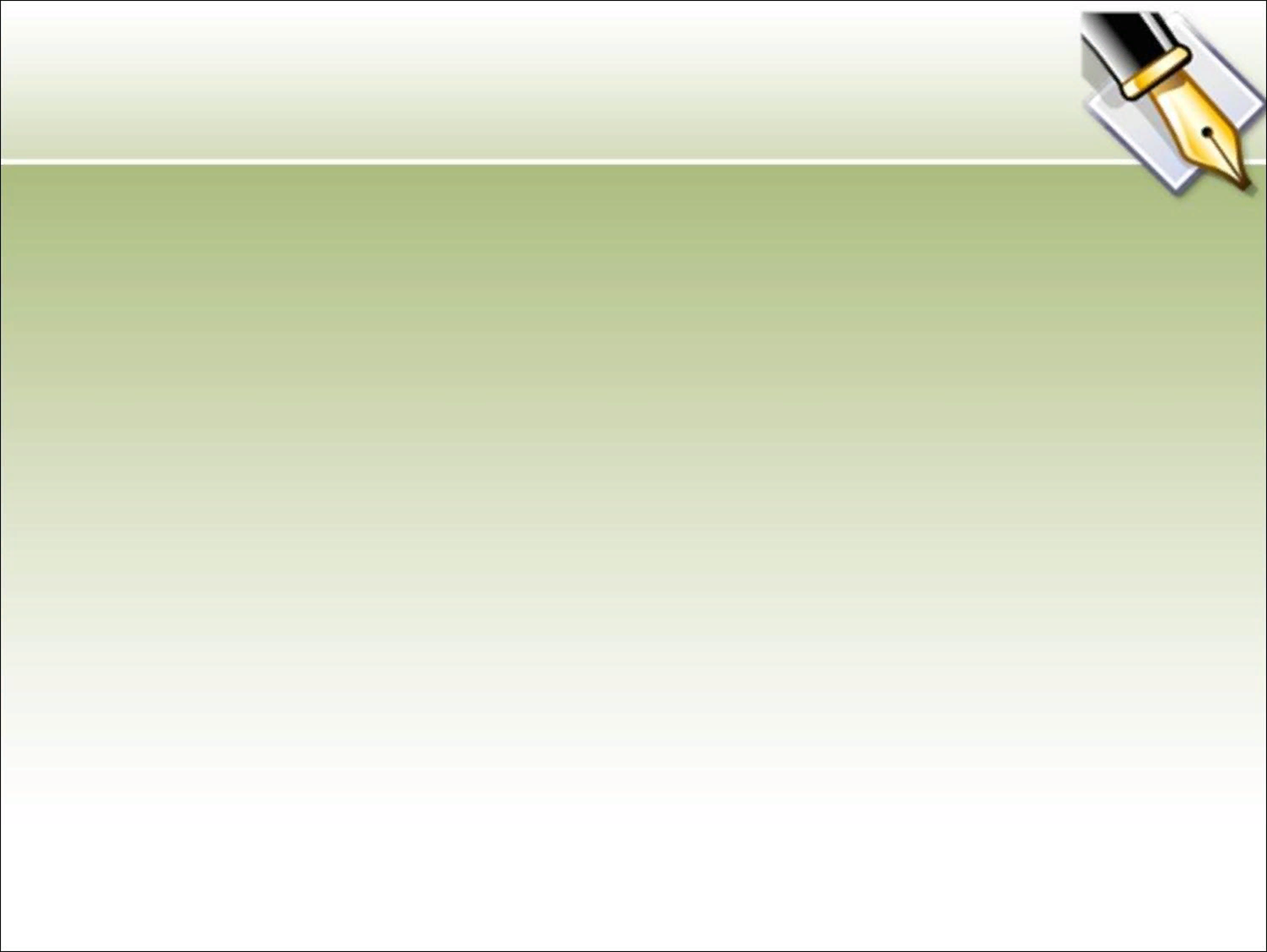 Разработка и реализация 
индивидуального 
образовательного маршрута
оказание помощи в овладении базовым уровнем разговорной и письменной речи
лексическая подготовка, обогащение словарного запаса
адаптация и социализация посредством индивидуализации и дифференциации образовательного процесса
формирование универсальных учебных действий
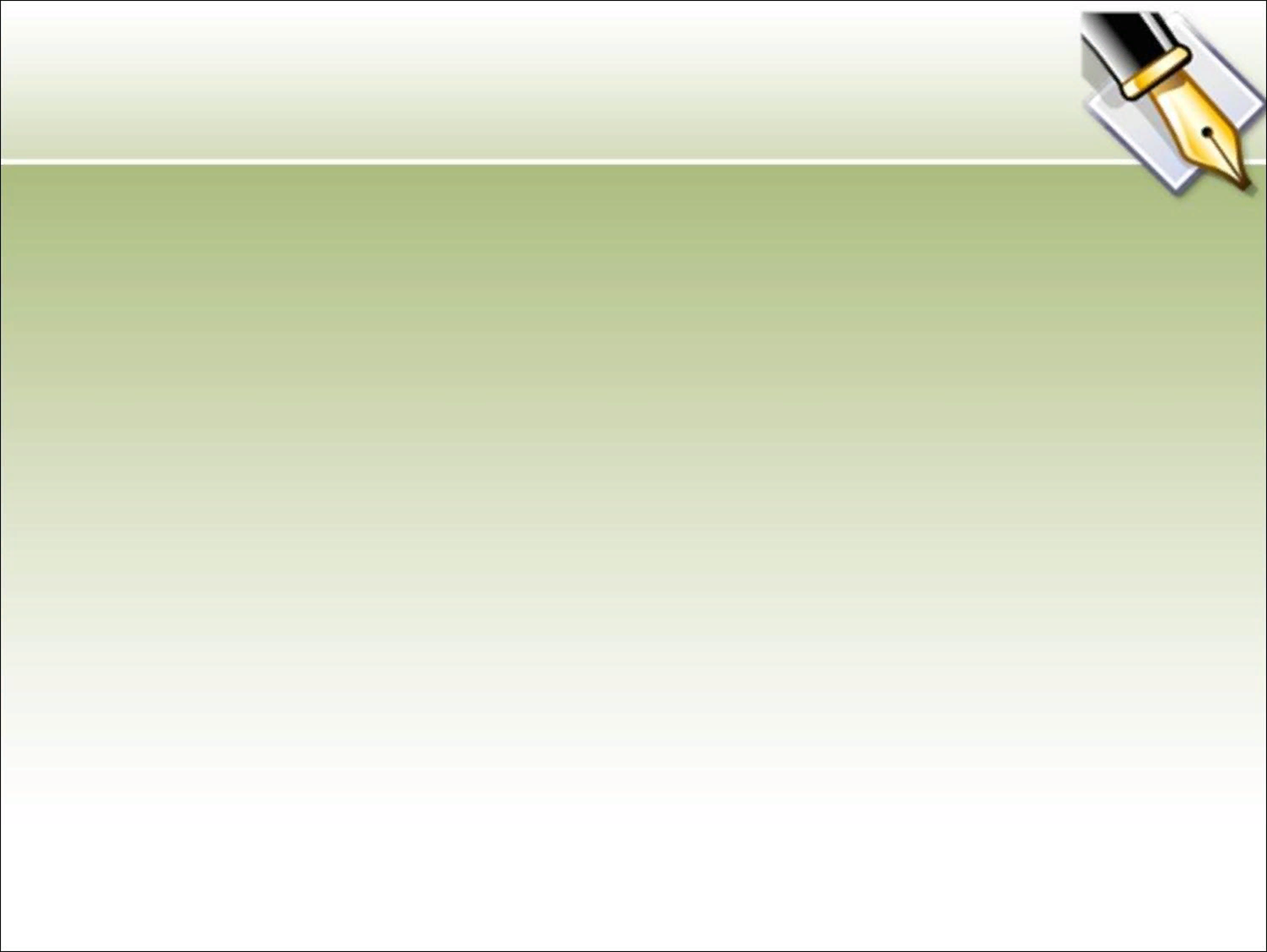 Методические рекомендации
сопровождение обращённой к детям речи жестами, мимикой, показом предметов и картин;
подбор материалов для обучения, соблюдая последовательность формирования речевых умений и навыков;
применение коллективных и групповых форм работы (работа в парах, тройками, хоровые ответы)
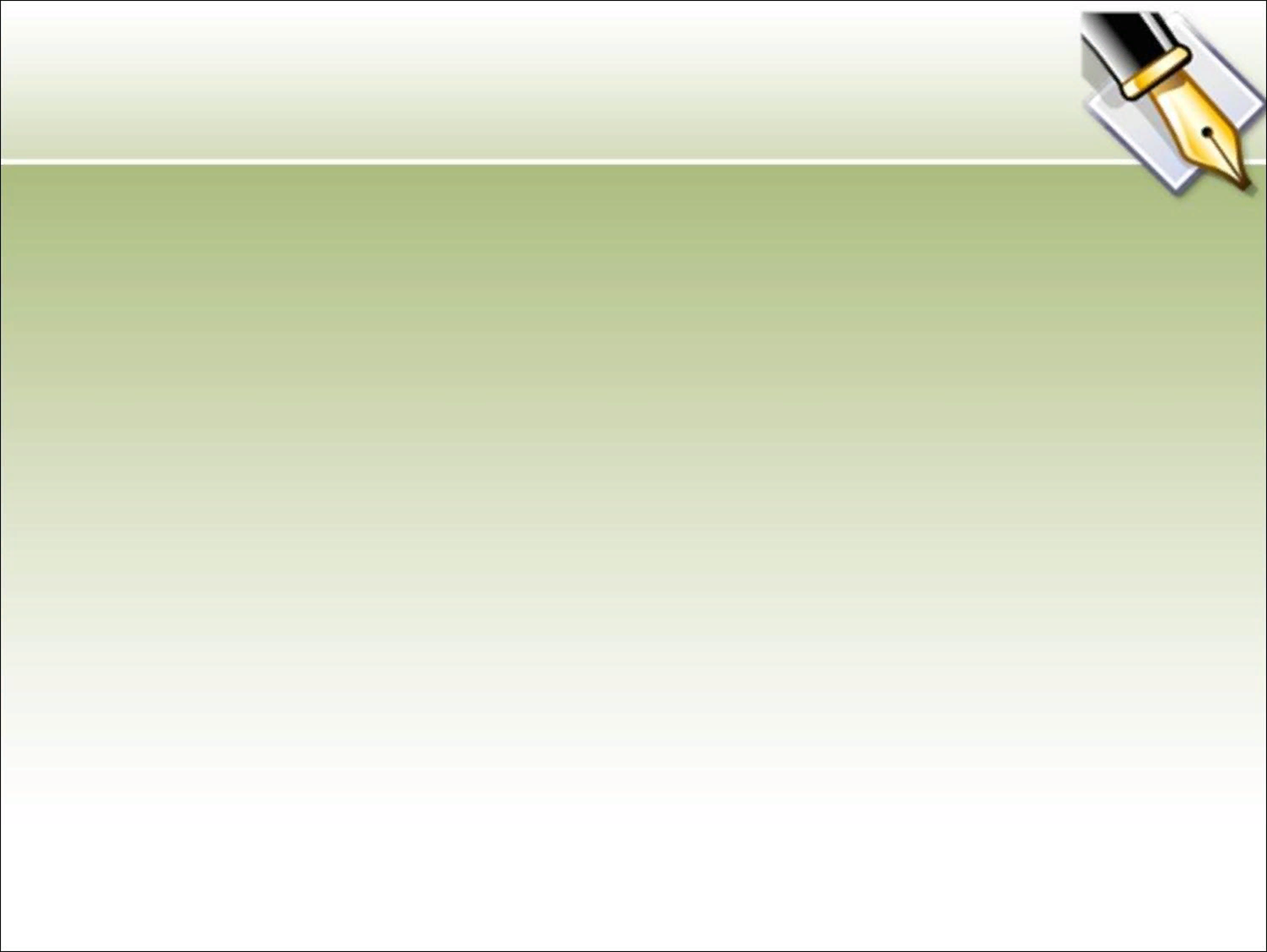 Методы и формы работы
игровые и проблемные ситуации, игротренинги, 
дидактические игры на развитие познавательных процессов, 
логические задачи и задания, 
чтение и инсценирование, 
слушание и заучивание стихов, рассказов, речевые игры, работа над произношением в целях развития фонологических, грамматических, коммуникативных навыков, рассматривание картин, слушание музыкальных произведений
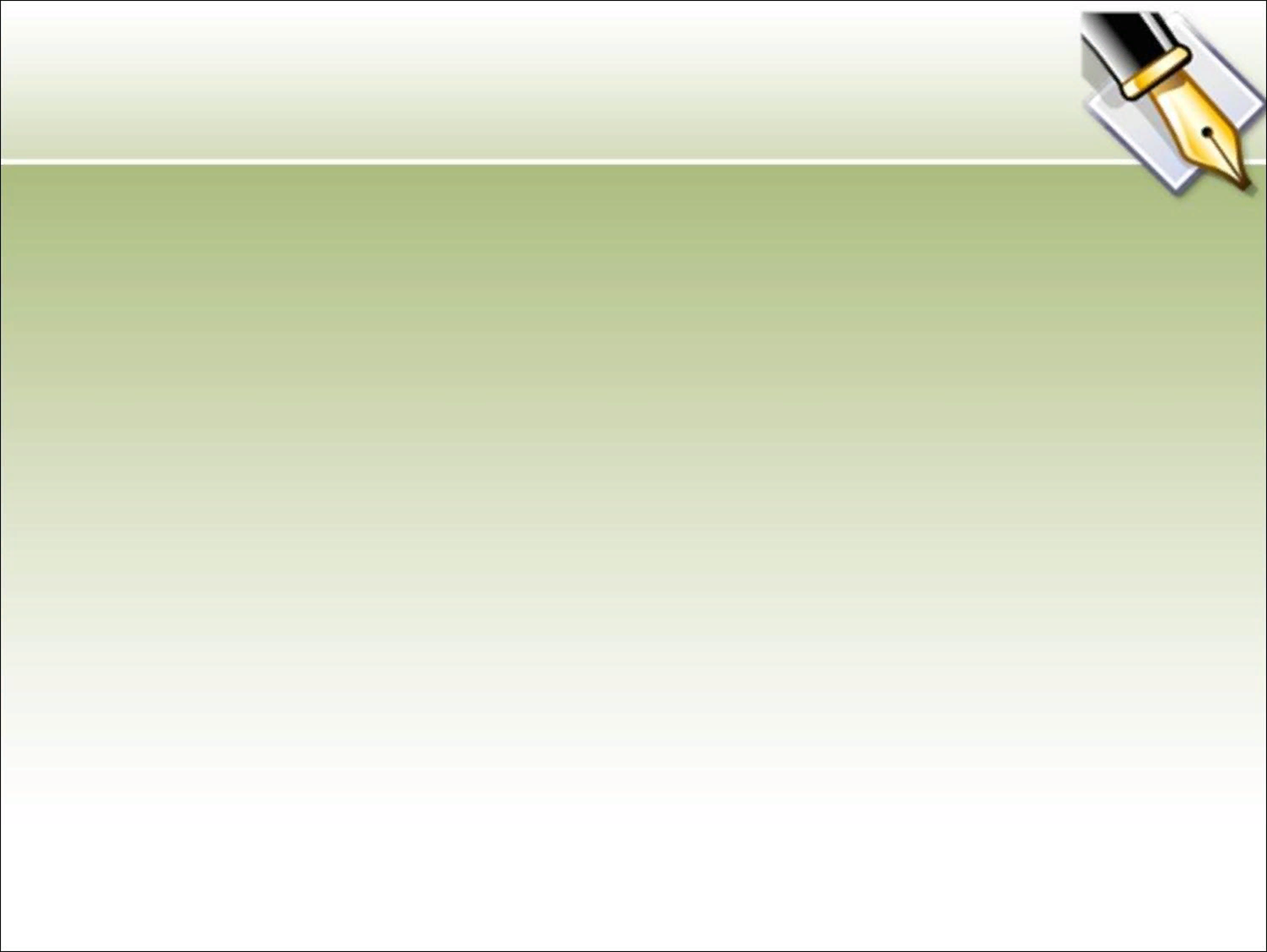 Методические рекомендации 
для учителей 
по работе с детьми-мигрантами
Системность и планомерность. Простота и доступность
Восприятие - продуцирование
Актуальность
Многообразие и многовариантность
Разнообразие
Альтернатива
Ломать - не строить
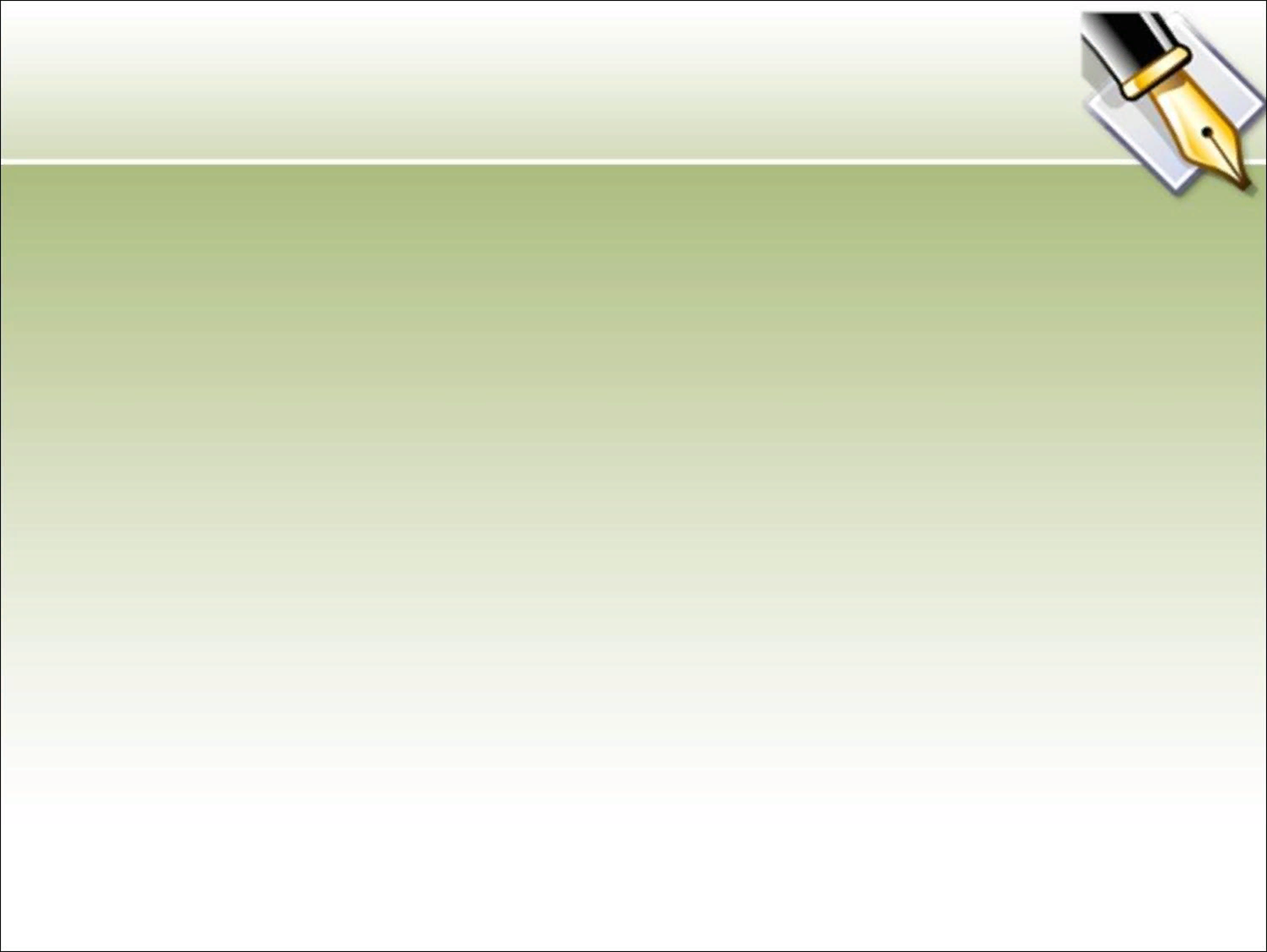 Условия успешной реализации 
работы с детьми-инофонами
проведение мероприятий, направленных на повышение квалификации педагогов, работающих в условиях многонациональных классов;
разработка системы индивидуального сопровождения в рамках учебно-воспитательного процесса;
оказание психологической поддержки детям-мигрантов в условиях ученического коллектива;
включение в активную проектную деятельность, позволяющую выявить их таланты и возможности;
развитие толерантности и навыков межкультурной коммуникации у всех учащихся школы. 
совместные методические объединения с целью консультаций, хотя бы два раза, в мае и сентябре.